Проектная деятельность
Семинар-тренинг 
Открытой самообразовательной деловой игры «ВыДвижение»


7-8 апреля 2017 года
Шушаков Игорь
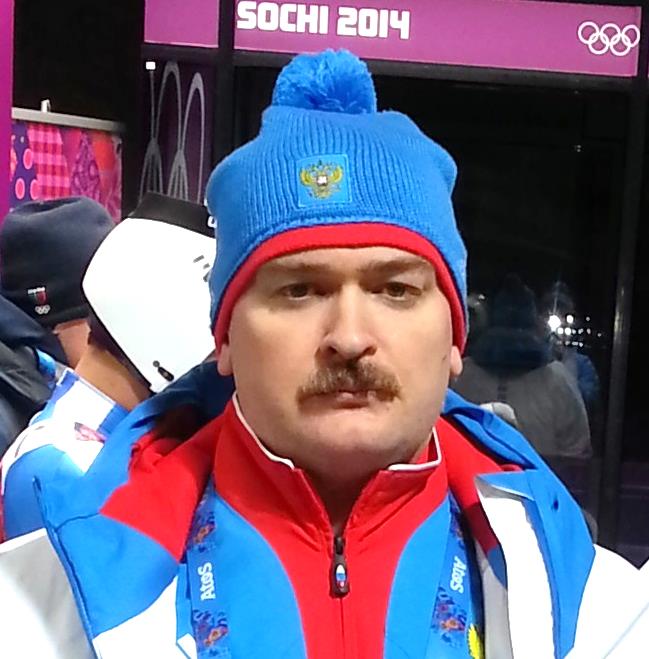 Президент Комитета народного спорта
«РосНародСпорт»

Руководитель Волонтерского центра
«Знаю! Могу! Делаю!»

Исполнительный директор 
Федерации санного спорта России, 
участник Олимпиады в Сочи в 2014 году
Телефон: + 7 906 7319552
E-mail: wd@narodsport.ru
www.narodsport.ru
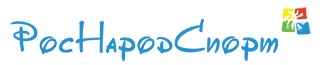 ВКонтакте
https://vk.com/igorshushakov
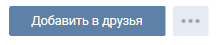 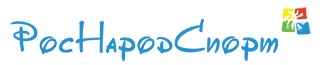 О Деловой игре «ВыДвижение»
2011 - создана при поддержке Минобразования РФ

2012 – мероприятия в Республике Беларусь при поддержке Постоянного Комитета Союзного государства

2013 – семинары для молодых инженеров Роскосмоса

2014-2015 – семинары для волонтеров Юга России и Крыма при поддержке Ассоциации волонтерских центров

2017 – семинары для молодежи Московской области при поддержке Федерального агентства по делам молодежи, Главного управления социальных коммуникаций
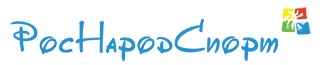 Методики Деловой игры
Тест WD (20-30 минут)

Семинар-тренинг (2-6 часов, 1-2 дня)

Консультативное сопровождение проектов (от 12 месяцев)
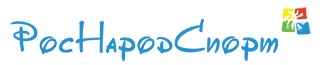 Тест WD
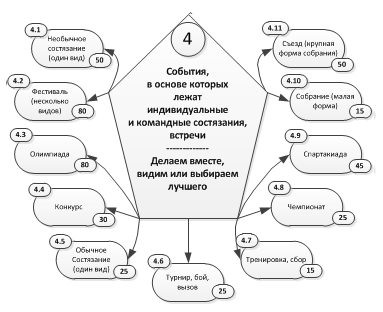 Любой некоммерческий проект, какой угодно сложности и  продолжительности анализируется по 66 базовым мероприятиям. Вычисляется общий балл (вес) проекта.
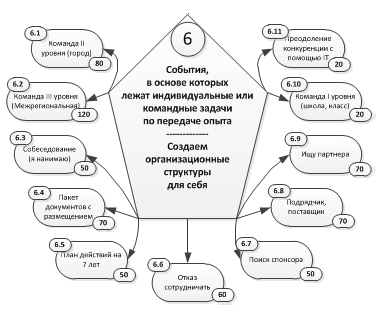 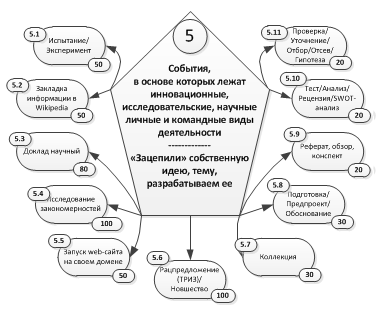 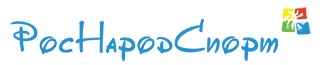 Семинар-тренинг
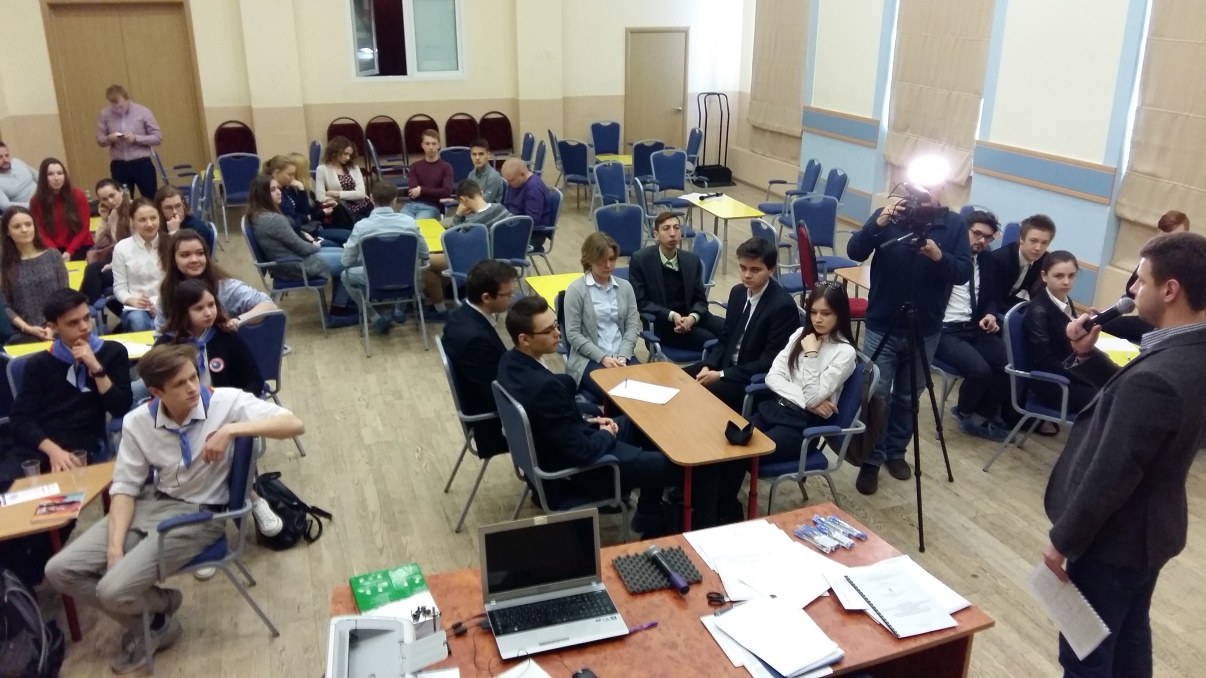 Подробно рассматриваются личные и командные цели проектной работы;

Составляется список 25-30 событий, определяющих структуру проекта;

Формируется перечень вакансий в команде; 

Кратко определяется окружение (партнеры, доноры, благоприобретатели)
На протяжении 2-6 часов команды создают проекты, участвуют в их обсуждении, защищаются перед аудиторией.
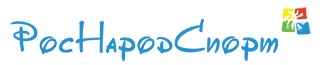 12-и месячное консультативное сопровождение проектов
Подробный разбор вопросов самостоятельной проектной активности (через социальные сети или при личной встрече);
Расчет потребностей в ресурсах, контактах, времени на запуск и реализацию событий в проекте;
Привязка проекта (и отдельных событий) к календарным планам партнеров, поиск поддержки;
Публикация промежуточных результатов в СМИ и т.д.
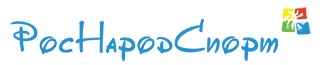 Основные документы Деловой игры «ВыДвижение»
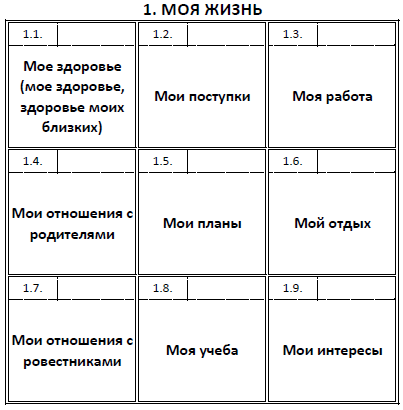 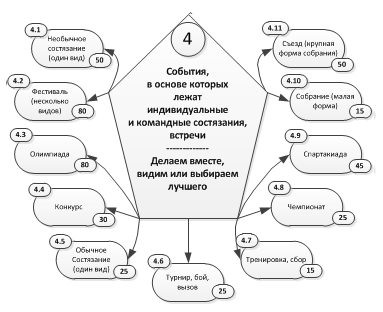 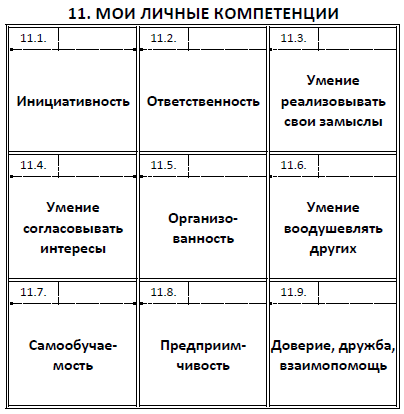 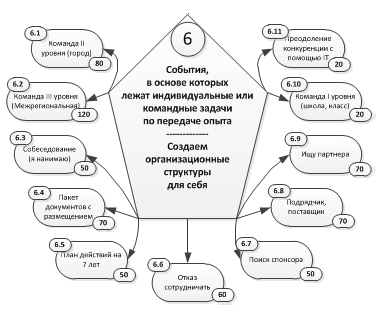 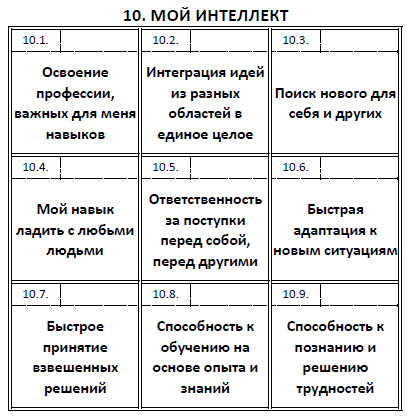 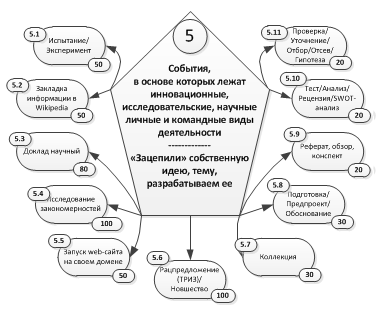 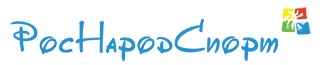 7-8 апреля. Что делаем?
Заполнение анкеты. Анкету надо сдать ведущему;
Разбор целей и ценностей проектной работы;
Тест WD;
Формулирование проекта;
Защита проекта;
Планирование совместной работы на 2017-2018 год.
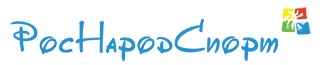 Документ Цели и ценности…
Задание 1. Внутри каждого из 9 комплектов ранжировать цели и ценности по важности достижения в 2017 году (1-е, 2-е и т.д. место).

Задание 2. Внутри каждого из комплектов выбрать цели с номером 1 (самую важную).

Получается в вашем проекте 9 очевидных целей для деятельности.
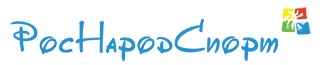 Что делать с целями
Целей может быть множество и их надо развивать;
У разных членов команды цели могут различаться;
Разные партнеры, доноры помощи могут принять различные цели;
Отдельные события в проекте могут преследовать разные цели из вашего списка;
В случае навязывания извне вам ложных целей, вы их быстро вытесняете.
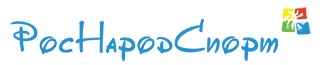 Концепция Деловой игры
Молодежный лидер – естественный источник самозанятости молодежи
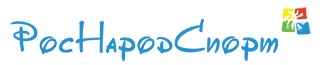 Как Концепция действует?
В центре внимания ставится молодежный лидер и его потенциал проектной активности;
Становится не важно, устойчивая у него команда или стихийно сложившийся коллектив;
Лидера и его команду допускают к календарному плану муниципалитета (спорт, культура, молодежная политика, …);
 Обязательное переучивание сотрудников муниципалитета для работы в новых условиях.
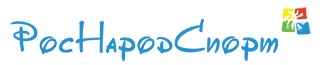 Уход от манипулирования лидером
ЕЩЕ РАЗ О САМОМ ГЛАВНОМ

Свободный (самостоятельный) лидер защищен от манипулирования извне только в случае четкого понимания личных и командных целей проектной деятельности.
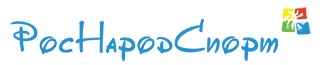 Проекты РосНародСпорта
Фестиваль народного спорта 
«Верю в Победу!» 
(видеоролик)

Деловая игра «ВыДвижение» 
(видеоролик)
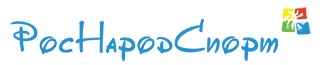 Свободное владение проектом
В любое время под любое внешнее событие уметь расставить в рамках своего проекта 
15-20-30 событий
и
зафиксировать 10-15 дополнительных целей

Ключевое требование – ранний старт.
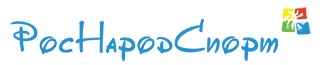 Направления консультативной помощи в 2017 году
С 10 апреля через социальную сеть «ВКонтакте» на регулярной основе.
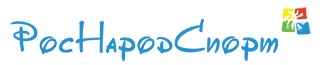 [Speaker Notes: (В зал): мой ВК - скачать Направления консультативной поддержки.]
Часть II События Деловой игры «ВыДвижение»
С 2007 года проведено 10 совещаний со 100 руководителями общероссийских федераций по народным видам спорта, волонтерских организаций, муниципалитетов.

Что искали?

Какие меры общественной и государственной поддержки талантливой молодежи наиболее востребованы
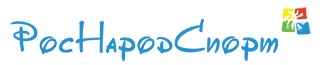 Как это работает?
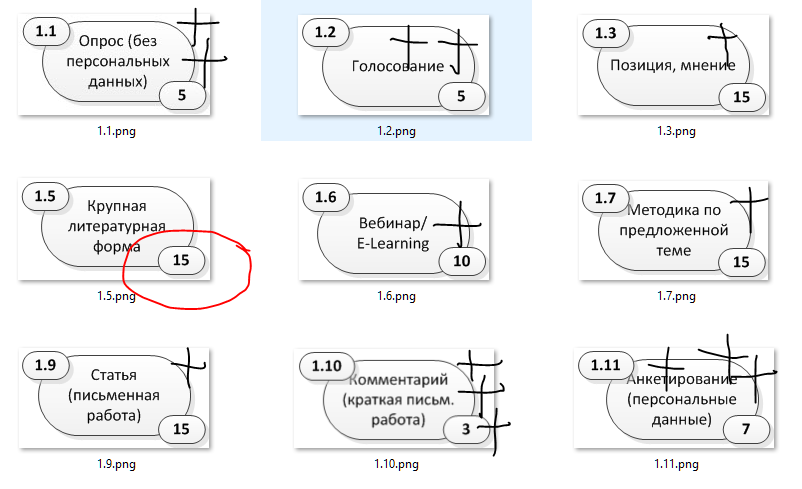 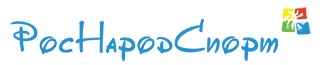 Как это выглядит?
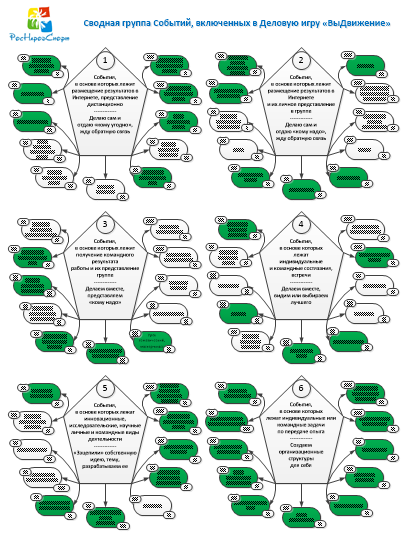 41 событие реализовано в рамках создания и продвижения Деловой игры как общественной акции

Общий балл - 1430
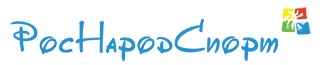 Как защищать проект?
У каждого донора, жюри свой набор требований
Еще есть пережитки коррупционных схем
Ранний старт – самое важное
Объединять усилия в работе с донорами
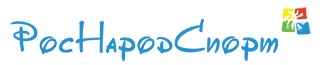 Как работает 12-месячное консультирование
Начинаем поиск проблемы, на которой требуется сконцентрироваться;
Легализация проекта по Целям;
Интеграция проекта в систему поддержки;
Легализация по форме (добровольцыроссии.рф)
Отработка механизма запуска десятков событий по проекту
Создание матрицы сотрудничества (слияние событий из проекта с другими проектами товарищей)
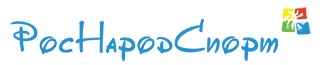 Выгоды от работы вместе
На форуме присутствуют делегаты из 65 городов Московской области;
В апреле пройдет еще два форума (КАРЬЕРА, МЕДИА);
Создавая новую модель сотрудничества руководителей проектов – делегатов Форумов, Главное управление социальных коммуникаций стремится максимально увеличить число авторов проектов и количество самих проектов.
Наша общая заинтересованность – поддержать усилия ГУСК и участвовать в самостоятельной проектной деятельности.
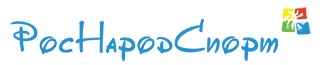 Проекты под пристальным вниманием
Хроника на сайте РосНародСпорта
Регистрация проектов на сайте добровольцыроссии.рф
Регулярные сводные отчеты в муниципалитет
Регулярные обзоры по проектам в ГУСК
Рассылки газеты «Знаю! Могу! Делаю!» со статьями авторов проектов в рамках Деловой игры «ВыДвижение»
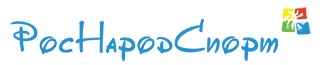 Кадровый резерв
Демонстрация потенциала авторов проектов на уровне руководства муниципалитетов, районов, области, ФАДМ, операторов грантов
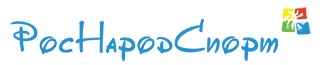 Рабочее совещание авторов проектов
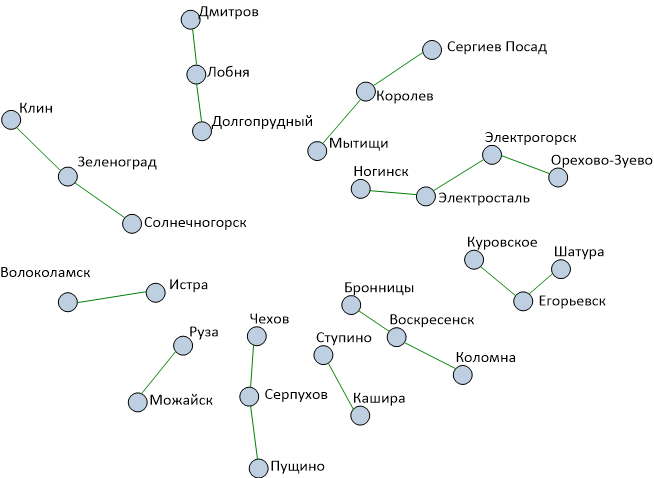 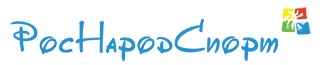